Тема: «Пристрої для введення та виведення   
 інформації"
Підготувала вчитель 
інформатики  Кравчина С.В.
Смайлики настрою
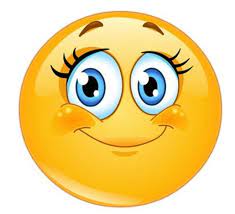 Покажіть, будь ласка, смайлик, який найбільше відповідає вашому теперішньому настрою.
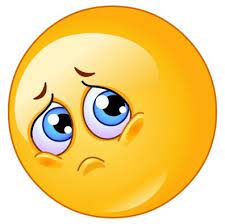 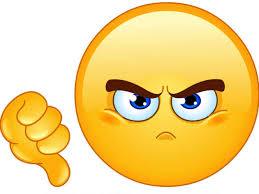 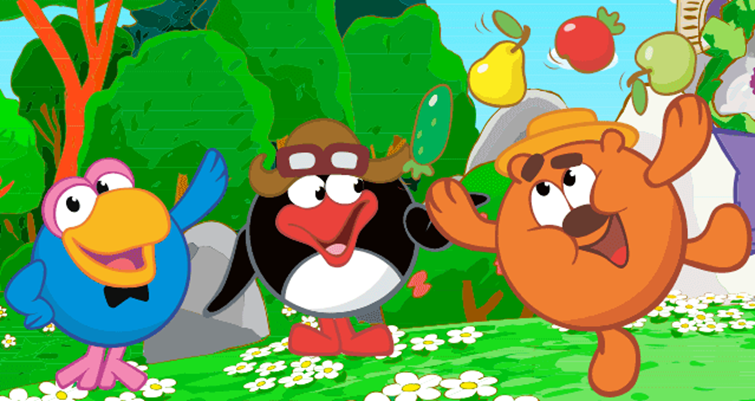 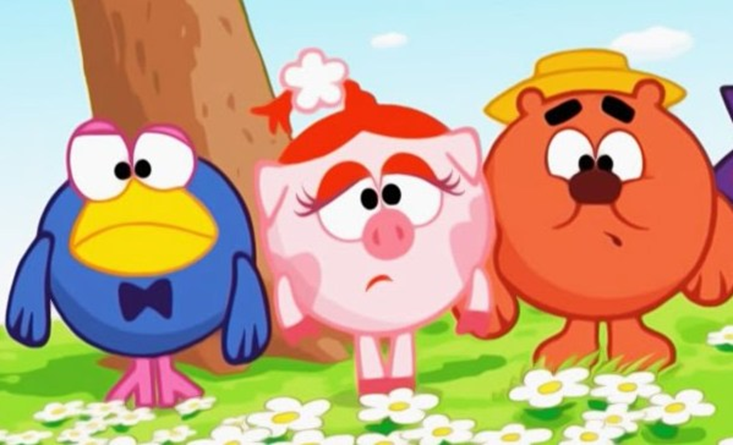 [Speaker Notes: На даному маршрутному листі кожен з вас повинен відмітити свої досягнення та намалювати “смайлик”  настрою”]
Клавіатура
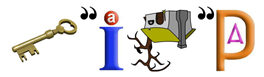 Принтер
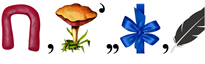 Мишка
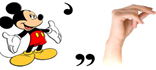 Монітор
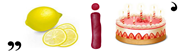 Вправа «Мікрофон»
Пригадаємо, як комп’ютер допомагає вам та вашим батькам у житті?
Згадаємо правила з ТБ під час роботи за комп’ютером
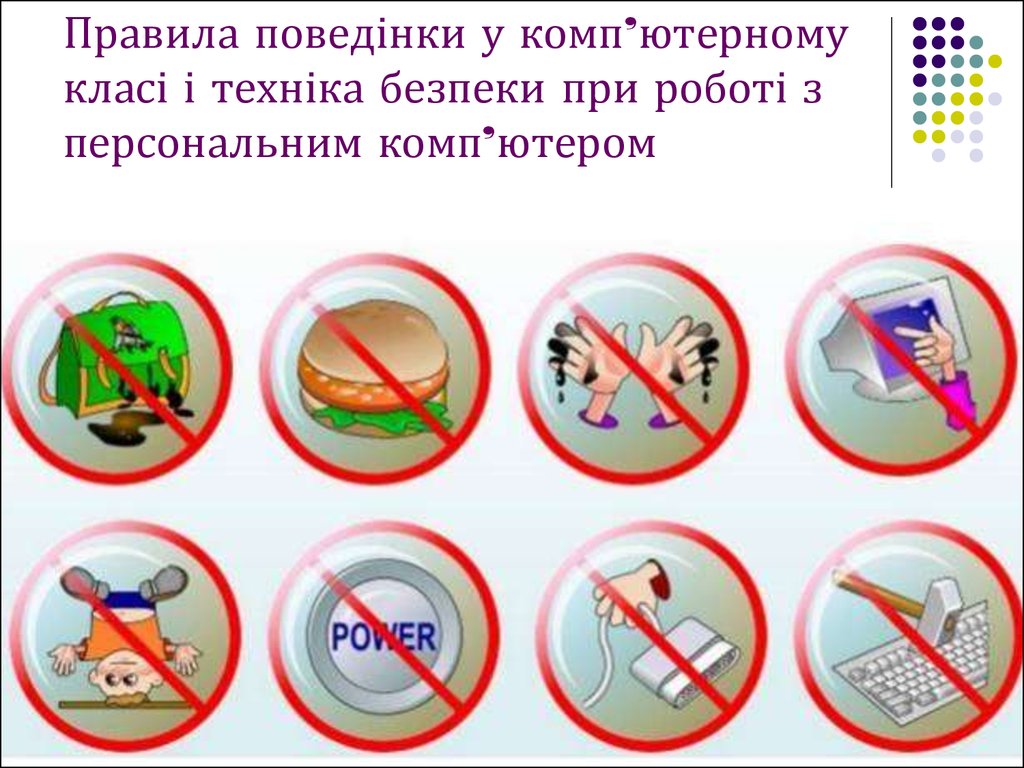 Згадаємо  з яких основних частин складається комп’ютер?
https://learningapps.org/view8143654
Що ж таке комп'ютер?
Системний блок
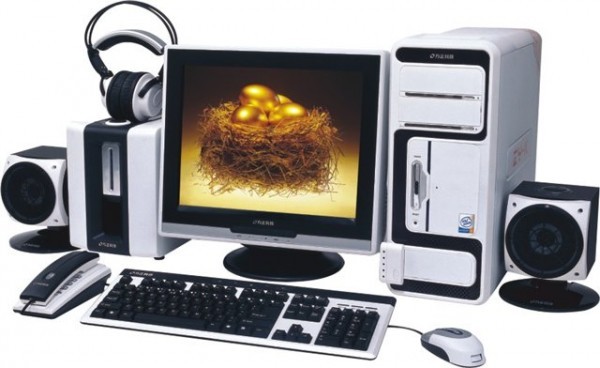 Монітор
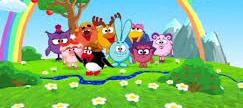 Колонки
Миша
Клавіатура
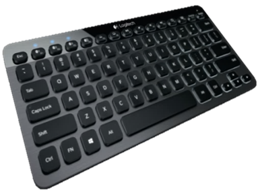 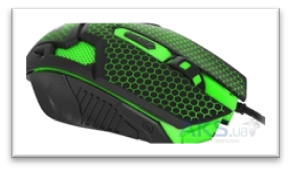 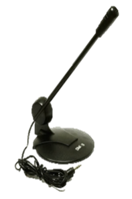 клавіатура
комп’ютерна миша
Пристрої введення інформації
мікрофон
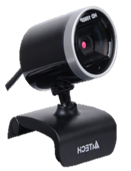 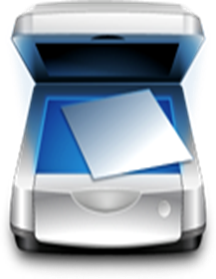 сканер
веб-камера
Фізкультхвилинка
Відстань від очей до екрану монітора – 20 см
В комп’ютерний клас діти заходять спокійно, не штовхаючи один одного
 За комп’ютером можна їсти та пити
Працюючи з клавіатурою потрібно спокійно і легенько натискати на клавіші
 Працювати за комп’ютером треба чистими і сухими руками
Можна торкатися дротів та розеток
 Починаємо роботу за комп’ютером тільки з дозволу учителя
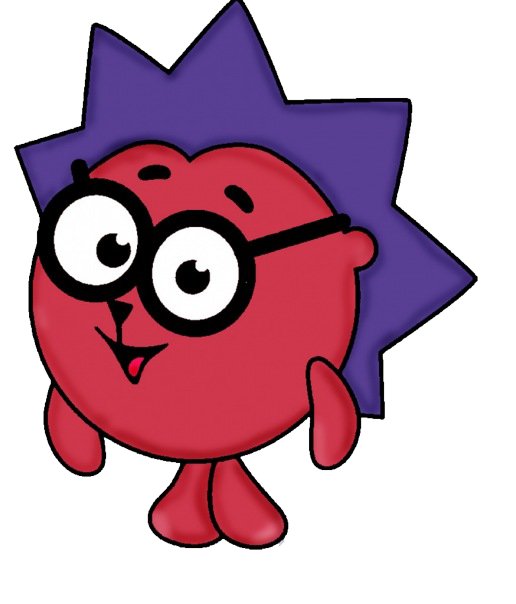 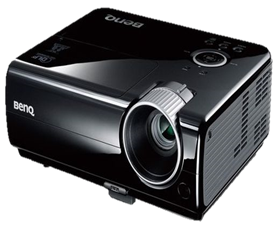 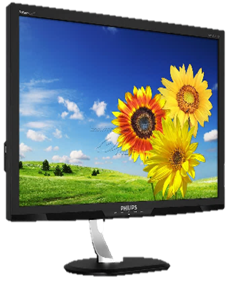 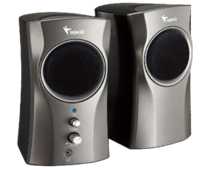 проєктор
монітор
колонки
Пристрої виведення інформації
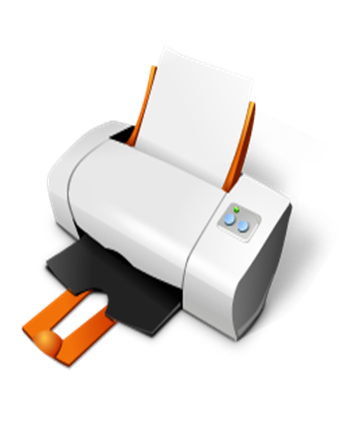 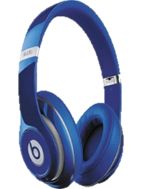 принтер
навушники
Вправа для очей
Робота за комп'ютером
1. Повторення правил роботи за комп'ютером
2.  Завдання  
https://learningapps.org/view2761186 
https://learningapps.org/view14414381
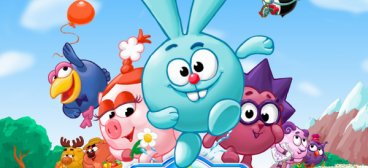 Гра «Так/ні»
Комп’ютер  - це універсальний пристрій для роботи з інформацією.
Принтер – це пристрій введення інформації
Колонки і навушники виводять графічну інформацію.
Мікрофон це пристрій для роботи зі звуковою інформацією.
Флеш-накопичувач, лазерний диск, жорсткий диск – це пристрої для зберігання інформації .
Джойстик, руль і педалі – це пристрої виведення інформації.
Учні 3-А класу дуже розумні та відповідальні.
Дякую за увагу!
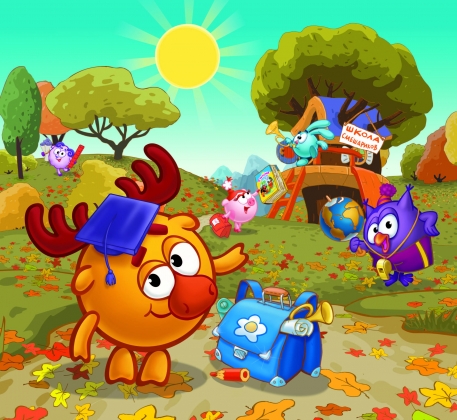 Не забудьте про «Смайлик настрою»